Дальневосточный
институт
управления
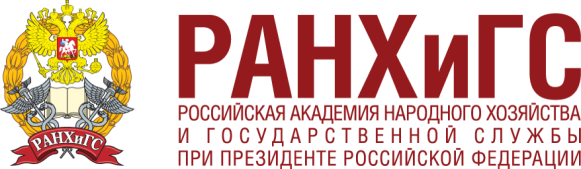 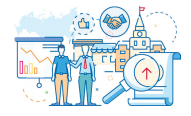 Национальный проект «Малое и среднее предпринимательство и поддержка индивидуальной предпринимательской инициативы»
Подготовили:
Студенты группы 131Б, ГиМУ
Волошин С., Драгонец О., Койнова Ю., Пахомова А., Стародубова А.
Дальневосточный
институт
управления
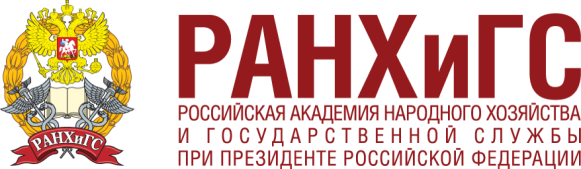 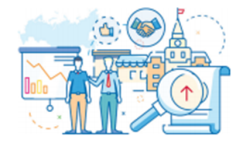 Нацпроект "Малое и среднее предпринимательство и поддержка индивидуальной предпринимательской инициативы" является дальнейшим развитием одноименного приоритетного проекта, реализовывавшегося с 2016 года.
Паспорт нацпроекта утвержден 24 декабря 2018 года, при этом фактическая реализация стартовала 15 октября того же года. Руководитель - министр экономического развития РФ Максим Орешкин, куратор - первый вице-премьер, министр финансов Антон Силуанов.
Нацпроект включает в себя пять подразделов - федеральных проектов:
Год начала: 2018
Год окончания: 2024
Статус проекта: Реализуется
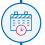 Федеральный проект «Улучшение условий ведения предпринимательской деятельности» 
Федеральный проект «Расширение доступа субъектов МСП к финансовой поддержке, в том числе к льготному финансированию» 
Федеральный проект «Акселерация субъектов МСП»
Федеральный проект «Создание системы поддержки фермеров и развитие сельской кооперации» 
Федеральный проект «Популяризация предпринимательства»
Цель:
увеличение численности занятых в сфере малого и среднего предпринимательства, включая индивидуальных предпринимателей.
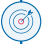 Режим доступа: http://static.government.ru/media/files/qH8voRLuhAVWSJhIS8XYbZBsAvcs8A5t.pdf. Дата обращения:12. 05. 20.
Дальневосточный
институт
управления
Задачи
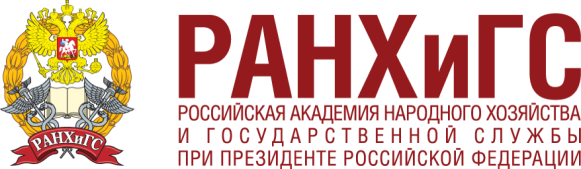 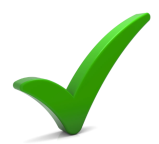 Улучшение условий ведения предпринимательской деятельности, включая упрощение налоговой отчётности для предпринимателей, меняющих расчётно-кассовую технику.
Обеспечение благоприятных условий осуществления деятельности самозанятыми гражданами посредством создания нового режима налогообложения, предусматривающего передачу информации о продажах в налоговые органы РФ в автоматическом режиме, освобождение от обязанности предоставлять отчётность, а также оплату единого платежа с выручки, включающего в себя страховые взносы.
Упрощение доступа к льготному финансированию, в том числе ежегодное увеличение объёмов льготных кредитов, выдаваемых субъектам малого и среднего предпринимательства, включая индивидуальных предпринимателей.
Развитие инструментов фондового рынка для использования субъектов МСП в целях получения доступа к дополнительным источникам финансирования.
Повышение доступности инструментов лизинга для субъектов МСП.
Создание цифровой платформы, ориентированной на информационную поддержку производственной и сбытовой деятельности субъектов МСП, включая индивидуальных предпринимателей.
Обеспечение упрощённого доступа для субъектов МСП к мерам поддержки, услугам и сервисам организаций инфраструктуры развития МСП и сбыта товаров и услуг.
Совершенствование нормативно-правового регулирования системы закупок, осуществляемых крупнейшими заказчиками у субъектов МСП, включая индивидуальных предпринимателей.
Повышение качества закупочной деятельности крупнейших заказчиков.
Режим доступа: http://static.government.ru/media/files/qH8voRLuhAVWSJhIS8XYbZBsAvcs8A5t.pdf. Дата обращения:12. 05. 20.
Дальневосточный
институт
управления
Задачи
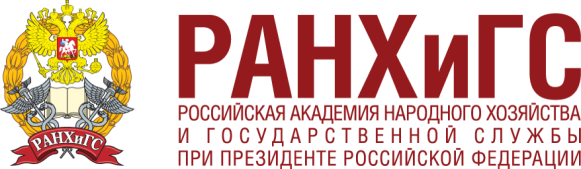 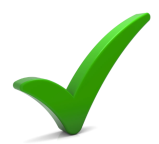 10.Создание системы акселерации субъектов малого и среднего предпринимательства, включая ИП, в том числе инфраструктуры и сервисов поддержки, а также их ускоренное развитие в таких областях, как благоустройство городской среды, научно-техническая сфера, социальная сфера и экология.
11.Модернизация системы поддержки экспортёров – субъектов малого и среднего предпринимательства.
12.Создание системы поддержки фермеров и развитие сельской кооперации.
13.Формирование положительного образа предпринимателя.
14.Выявление предпринимательских способностей и вовлечение в предпринимательскую деятельность лиц, имеющих предпринимательский потенциал и (или) мотивацию к созданию собственного бизнеса.
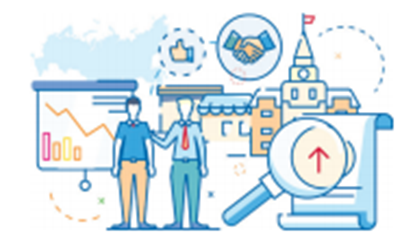 Режим доступа: http://static.government.ru/media/files/qH8voRLuhAVWSJhIS8XYbZBsAvcs8A5t.pdf. Дата обращения:12. 05. 20.
Дальневосточный
институт
управления
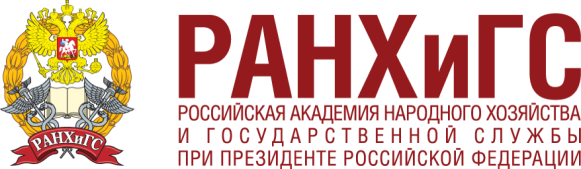 Ключевые показатели Нацпроекта «МСП и поддержка индивидуальной предпринимательской инициативы»
Российская Федерация
ВРП
Занятость (с учетом ИП)
Количество СМСП
681 143,8 млн. рублей
171 359 человек
53 818 субъектов МСП
Занятость
19,2 млн
21,6 млн
25 млн
40 ед. на 1000 чел.
17,9 % сектор МСП
13%
Доля в ВВП
22,3 %
25 %
32,5 %
ЧТО СЕЙЧАС?
Данные реестра ФНС на 01.06.2019
Данные Хабстата на 01.01.2017
Данные реестра ФНС на 01.06.2019
Доля экспортеров
8,6 %
9,25 %
10 %
Хабаровский край
Режим доступа: https://www.gks.ru/ Дата обращения:12. 05. 20.
Дальневосточный
институт
управления
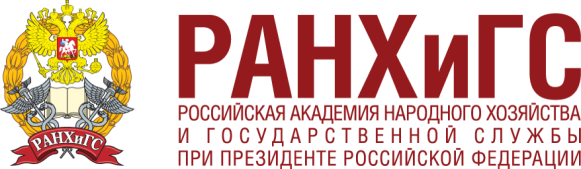 Хабаровский край
979 319,1  млн. рублей
200 000 человек
57 393 субъектов МСП
26 % сектор МСП
44 ед. на 1000 чел.
15,0%
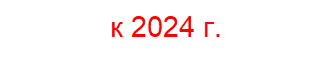 к 2024 г.
к 2024 г.
В рамках национального проекта "Малое и среднее предпринимательство и поддержка индивидуальной предпринимательской инициативы" (далее – нацпроект МСП) в Хабаровском крае реализуются пять региональных проектов (далее – РП):
К ЧЕМУ СТРЕМИМСЯ в 2024 году?
Дальневосточный
институт
управления
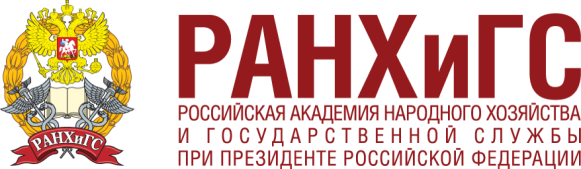 Хабаровский край
Дальневосточный
институт
управления
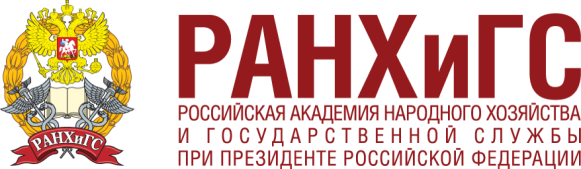 Паспорт регионального проекта «Акселерация субъектов МСП»
Цель:
К 2024 году численность занятых в сфере малого и среднего предпринимательства (далее - МСП), включая индивидуальных предпринимателей, составит не менее 199 тыс. человек, в том числе за счет поддержки, оказанной субъектам МСП в рамках федерального проекта "Акселерация субъектов МСП" и увеличения числа субъектов МСП, получивших поддержку до 17,245 тыс. единиц к 2024 году. (Хабаровский край)
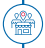 Режим доступа:
https://mide.khabkrai.ru/Deyatelnost/Programmy/Regionalnyj-nacproekt Дата обращения: 13. 05. 20
Дальневосточный
институт
управления
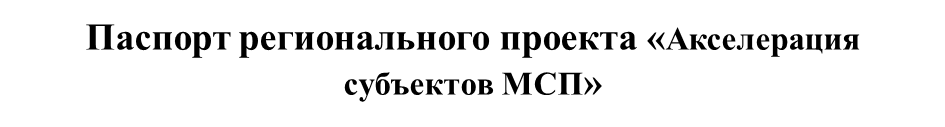 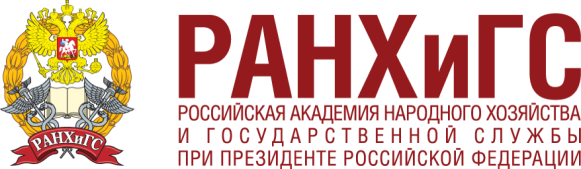 Режим доступа:
https://mide.khabkrai.ru/Deyatelnost/Programmy/Regionalnyj-nacproekt Дата обращения: 13. 05. 20
Дальневосточный
институт
управления
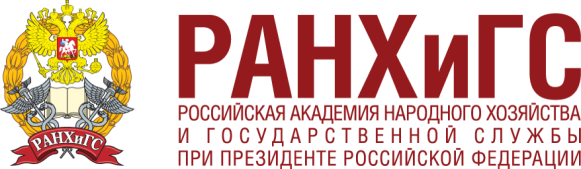 Паспорт регионального проекта «Акселерация субъектов МСП»
Режим доступа:
https://mide.khabkrai.ru/Deyatelnost/Programmy/Regionalnyj-nacproekt Дата обращения: 13. 05. 20
Дальневосточный
институт
управления
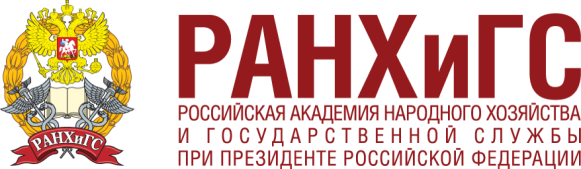 «Акселерация субъектов МСП»
Результаты
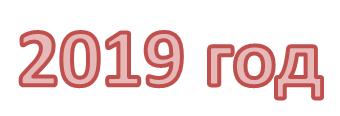 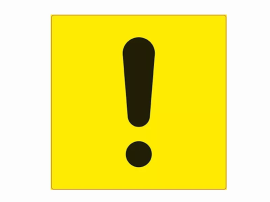 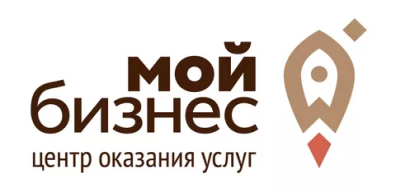 Режим доступа:
https://mide.khabkrai.ru/Deyatelnost/Programmy/Regionalnyj-nacproekt Дата обращения: 13. 05. 20
Дальневосточный
институт
управления
Результаты
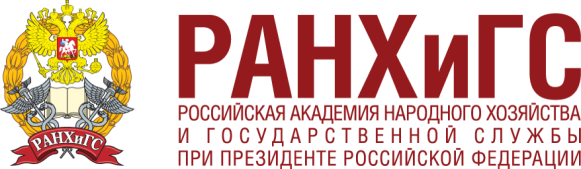 «Акселерация субъектов МСП»
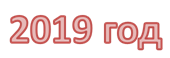 Центр оказания услуг "Мой бизнес" — это место, где предприниматели и граждане, планирующие открыть свой бизнес, могут по принципу "одного окна" получить поддержку сразу по нескольким направлениям. Центр предоставляет свои услуги бесплатно. По всем вопросам можно обратиться по телефону горячей линии 8-800-555-39-09, по адресу г. Хабаровск ул. Запарина, 51, на сайте moibizkhv.ru, в аккаунте @moibizkhv Instagram.
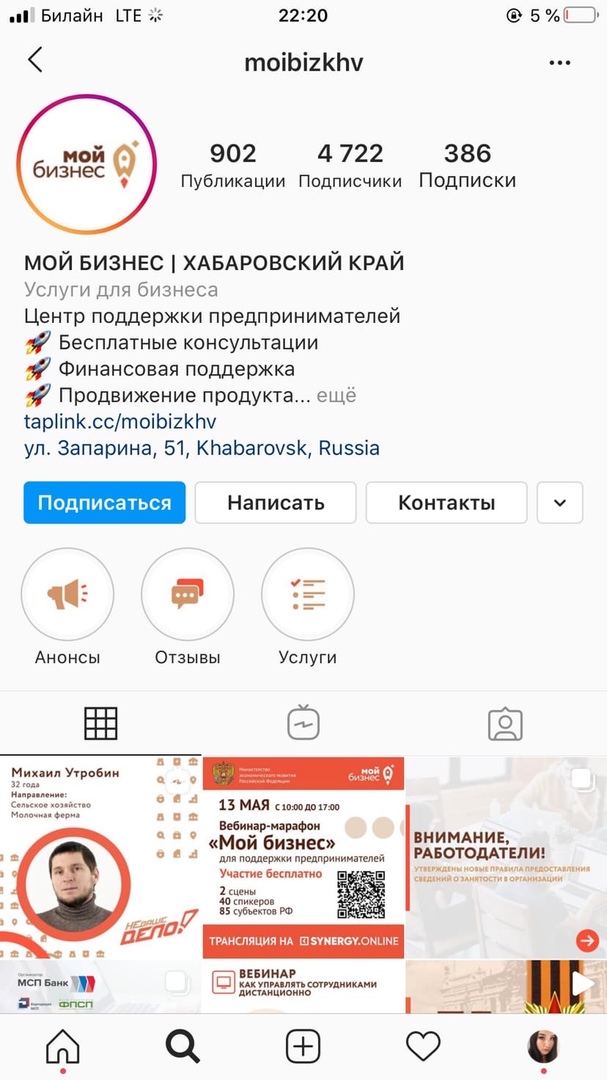 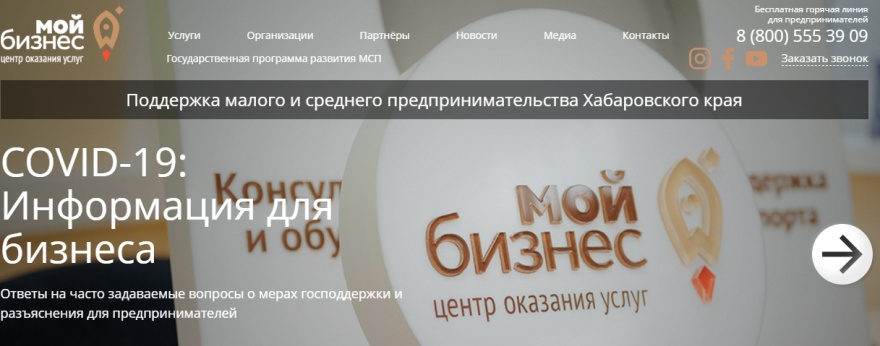 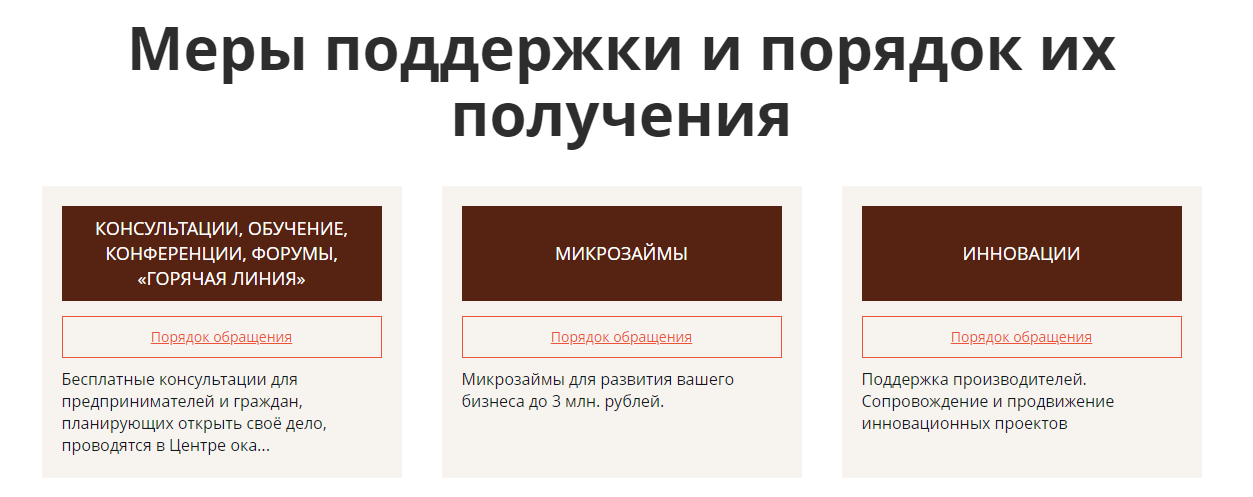 Режим доступа:https://mintrans.khabkrai.ru/Programmy/23/Informaciya-o-hode-ispolneniya Дата обращения: 06.05.20.
Дальневосточный
институт
управления
«Акселерация субъектов МСП»
Результаты
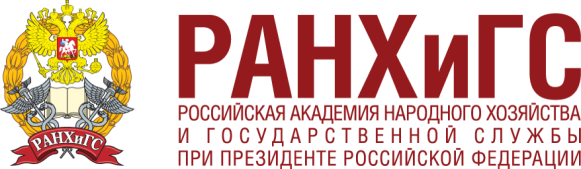 2019 год
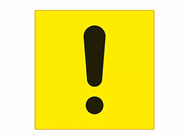 Режим доступа:
https://mide.khabkrai.ru/Deyatelnost/Programmy/Regionalnyj-nacproekt Дата обращения: 13. 05. 20
Дальневосточный
институт
управления
«Акселерация субъектов МСП»
Результаты
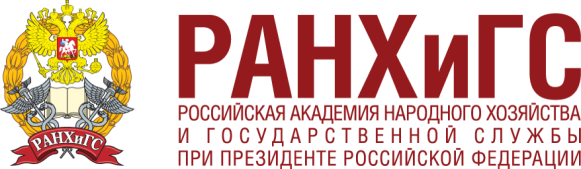 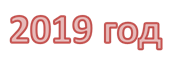 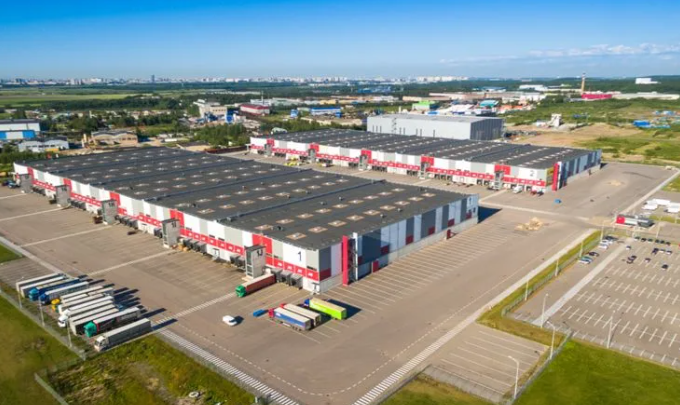 Проект представляет собой строительство индустриально-логистического парка «Авангард» в черте г. Хабаровск. Данный проект станет первым не только в Хабаровском крае, но и в Дальневосточном Федеральном округе.
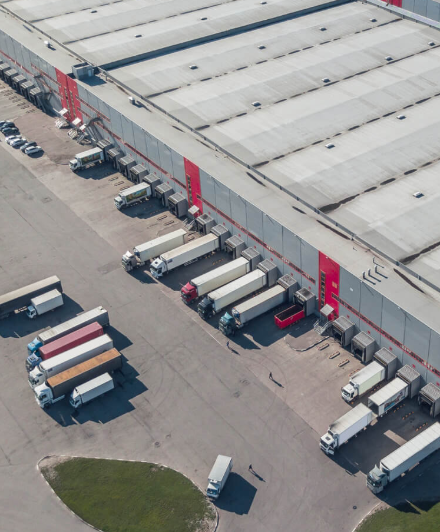 Индустриально-логистический парк – это парк, основным элементом которого являются площади для производства, дополненные складскими и офисными помещениями. В современных индустриальных парках также особое внимание уделяется сопутствующей инфраструктуре (гостиницы, пункты технического обслуживания автомобилей, автомобильные мойки и др.).
Режим доступа:http://ip-avangard.com/ru/workshops/
Дата обращения: 13. 05. 20
Дальневосточный
институт
управления
«Акселерация субъектов МСП»
Результаты
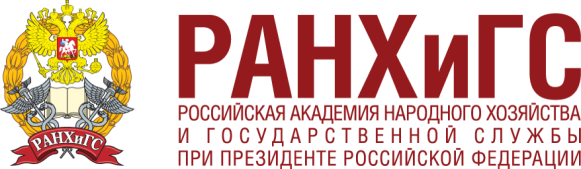 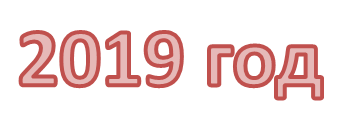 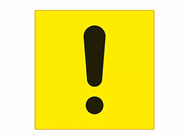 Режим доступа:
https://mide.khabkrai.ru/Deyatelnost/Programmy/Regionalnyj-nacproekt Дата обращения: 13. 05. 20
Дальневосточный
институт
управления
«Акселерация субъектов МСП»
Результаты
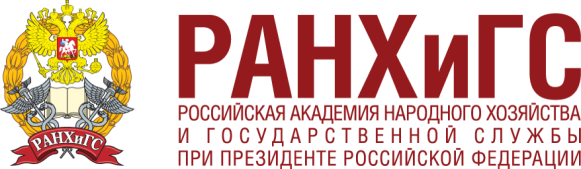 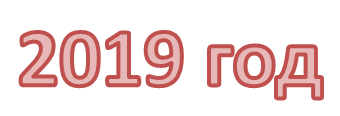 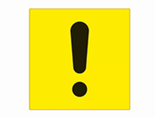 Режим доступа:
https://mide.khabkrai.ru/Deyatelnost/Programmy/Regionalnyj-nacproekt Дата обращения: 13. 05. 20
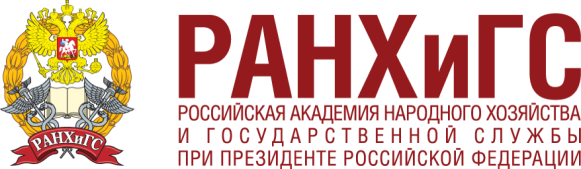 Дальневосточный
институт
управления
«Акселерация субъектов МСП»
Результаты
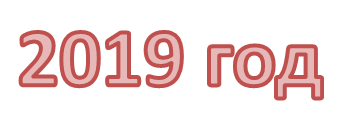 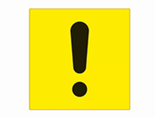 Режим доступа:
https://mide.khabkrai.ru/Deyatelnost/Programmy/Regionalnyj-nacproekt Дата обращения: 13. 05. 20
Дальневосточный
институт
управления
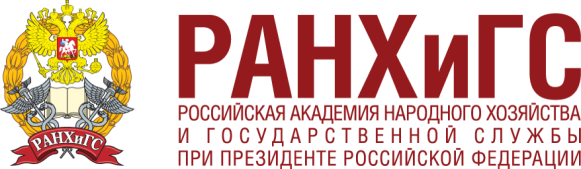 «Акселерация субъектов МСП»
Результаты
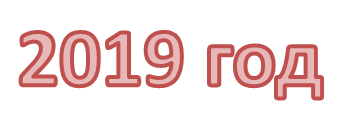 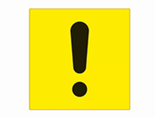 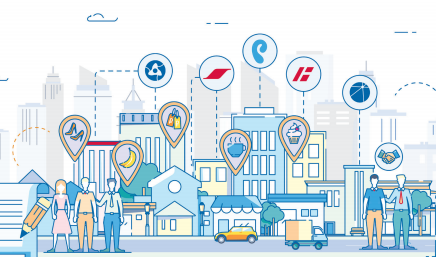 Режим доступа:
https://mide.khabkrai.ru/Deyatelnost/Programmy/Regionalnyj-nacproekt Дата обращения: 13. 05. 20
Дальневосточный
институт
управления
Паспорт регионального проекта
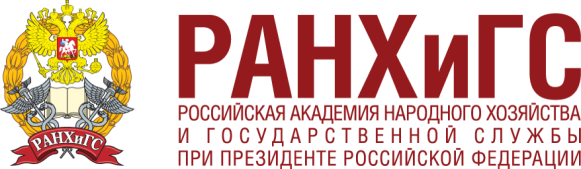 «Популяризация предпринимательства»
Цель:
Формирование положительного образа предпринимательства среди населения Хабаровского края, а также вовлечение различных категорий граждан, включая самозанятых, в сектор малого и среднего предпринимательства, в том числе создание к 2024 году 578 новых субъектов МСП (Хабаровский край)
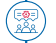 Режим доступа:https://mintrans.khabkrai.ru/Programmy/23/Informaciya-o-hode-ispolneniya Дата обращения: 06.05.20.
П А С П О Р Т 
регионального проекта 
«Создание системы поддержки фермеров и развитие сельской кооперации (Хабаровский край)»
Дальневосточный
институт
управления
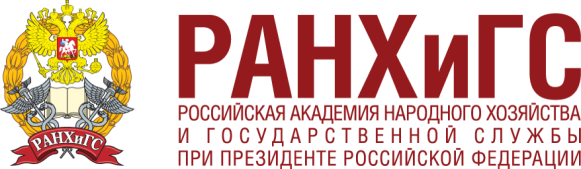 Цель:
Обеспечение количества вновь вовлеченных в субъекты малого и среднего предпринимательства (МСП) в сельском хозяйстве к 2024 году не менее 790 человек, создание и развитие субъектов МСП в АПК, в том числе крестьянских (фермерских) хозяйств и сельскохозяйственных потребительских кооперативов (Хабаровский край)
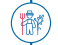 Режим доступа:
https://mide.khabkrai.ru/Deyatelnost/Programmy/Regionalnyj-nacproekt Дата обращения: 13. 05. 20
П А С П О Р Т 
регионального проекта 
«Создание системы поддержки фермеров и развитие сельской кооперации (Хабаровский край)»
Дальневосточный
институт
управления
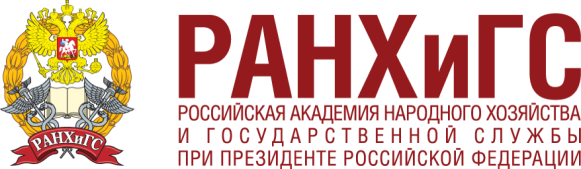 Режим доступа:
https://mide.khabkrai.ru/Deyatelnost/Programmy/Regionalnyj-nacproekt Дата обращения: 13. 05. 20
П А С П О Р Т 
регионального проекта 
«Создание системы поддержки фермеров и развитие сельской кооперации (Хабаровский край)»
Дальневосточный
институт
управления
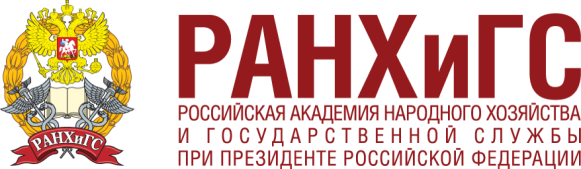 Режим доступа:
https://mide.khabkrai.ru/Deyatelnost/Programmy/Regionalnyj-nacproekt Дата обращения: 13. 05. 20
Дальневосточный
институт
управления
«Создание системы поддержки фермеров и развитие сельской кооперации (Хабаровский край)»
Результаты
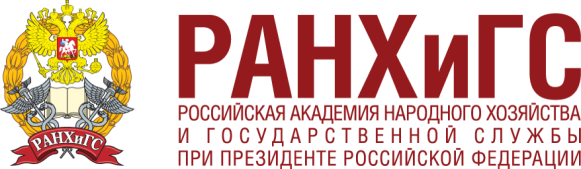 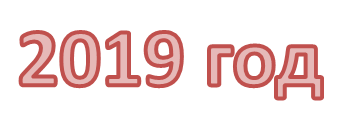 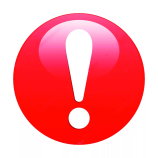 Режим доступа: https://minsh.khabkrai.ru/Gospodderzhka/Programmy-/Kraevye/114
Дата обращения: 13. 05. 20
Дальневосточный
институт
управления
«Создание системы поддержки фермеров и развитие сельской кооперации (Хабаровский край)»
Результаты
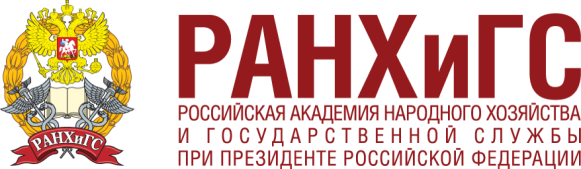 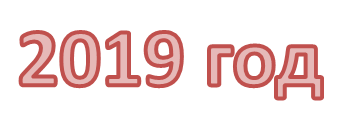 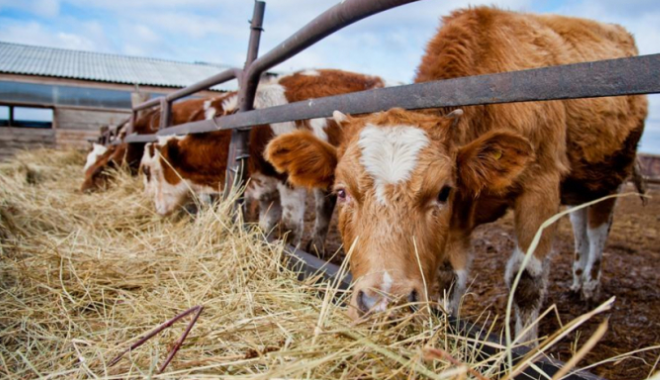 «Агростартап» дает возможность получения до 3 млн рублей на развитие сельхозпредприятия, или до 4 млн рублей, если часть средств поддержки фермер согласен передать в фонд кооператива для его развития. 
По условиям программы средства гранта, в частности, можно направить на приобретение земельных участков или земель сельхозназначения, покупку сельхозтехники или спецтранспорта, разработку проектно-сметной документации для строительства или реконструкции  производственных помещений для аграрной деятельности. Господдержку также можно направить на покупку сельскохозяйственных животных или посадочного материала.
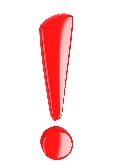 В соответствии с бизнес-планом фермер рассчитывает объем средств на реализацию проекта. По условиям программы, до 90% всех затрат предоставит государство, 10% - средства фермера. Одна из целей проекта – поддержка развития кооперации на селе. Получатель гранта должен быть действующим членом сельскохозяйственного кооператива, либо взять обязательство вступить в такую организацию в ближайшее время.
В конкурсе приняли участие фермеры из Вяземского, Солнечного, Хабаровского, Охотского и имени Лазо районов. Отобрано 10 проектов. Фермеры, получившие гранты, планируют заниматься животноводством, овощеводством и разведением пчел. К концу 2020 года аграрии намерены построить 3 животноводческих помещения, 9 теплиц, цех по переработке меда, склад для хранения овощей.
Режим доступа: https://khabrayon.ru/?q=deyatelnost/novosti/nachinayushchie-fermery-kraya-poluchat-granty-po-federalnoy-programme-agrostartap
Дата обращения: 13. 05. 20
Дальневосточный
институт
управления
Паспорт
Регионального проекта
Расширение доступа субъектов МСП к финансовым ресурсам, в том числе к льготному финансированию
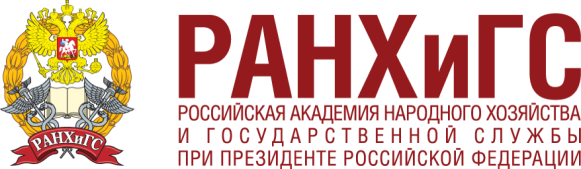 Цель:
Упрощение доступа субъектов МСП к льготному финансированию, в том числе ежегодное увеличение объема льготных кредитов, выдаваемых субъектам МСП, включая индивидуальных предпринимателей (Хабаровский край)
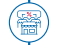 Режим доступа:
https://mide.khabkrai.ru/Deyatelnost/Programmy/Regionalnyj-nacproekt Дата обращения: 13. 05. 20
Дальневосточный
институт
управления
Паспорт
Регионального проекта
Расширение доступа субъектов МСП к финансовым ресурсам, в том числе к льготному финансированию
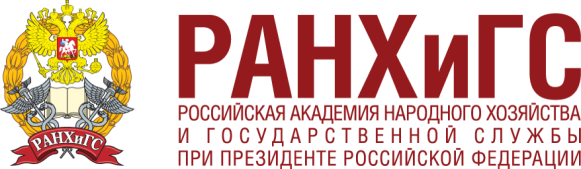 Режим доступа:
https://mide.khabkrai.ru/Deyatelnost/Programmy/Regionalnyj-nacproekt Дата обращения: 13. 05. 20
Дальневосточный
институт
управления
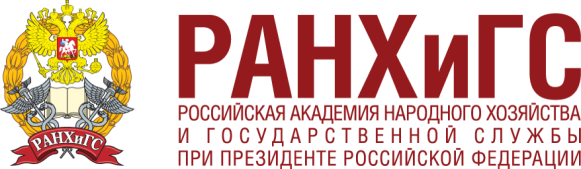 Расширение доступа субъектов МСП к финансовым ресурсам, в том числе к льготному финансированию 
Результаты
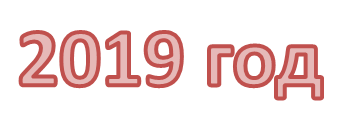 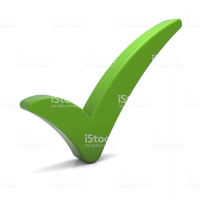 Режим доступа: https://minsh.khabkrai.ru/Gospodderzhka/Programmy-/Kraevye/114
Дата обращения: 13. 05. 20
Паспорт 
Регионального проекта
«Улучшение условий ведения предпринимательской деятельности»
Дальневосточный
институт
управления
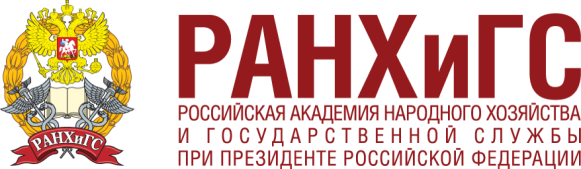 Цель:
Снижение административной нагрузки на малые и средние предприятия, расширение имущественной поддержки субъектов МСП, а также создание благоприятных условий осуществления деятельности для самозанятых граждан (Хабаровский край)
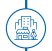 Режим доступа:
https://mide.khabkrai.ru/Deyatelnost/Programmy/Regionalnyj-nacproekt Дата обращения: 13. 05. 20
Дальневосточный
институт
управления
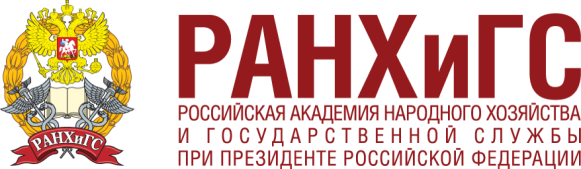 «Улучшение условий ведения предпринимательской деятельности»
Результаты
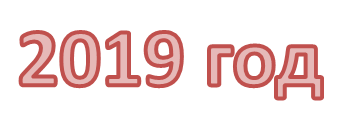 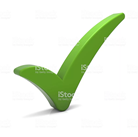 Режим доступа: https://minsh.khabkrai.ru/Gospodderzhka/Programmy-/Kraevye/114
Дата обращения: 13. 05. 20
Дальневосточный
институт
управления
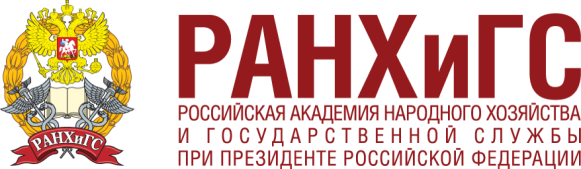 «Улучшение условий ведения предпринимательской деятельности»
Результаты
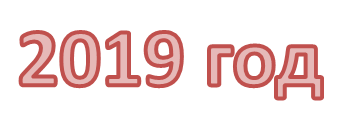 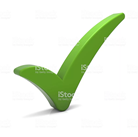 Режим доступа: https://minsh.khabkrai.ru/Gospodderzhka/Programmy-/Kraevye/114
Дата обращения: 13. 05. 20
Дальневосточный
институт
управления
Вывод
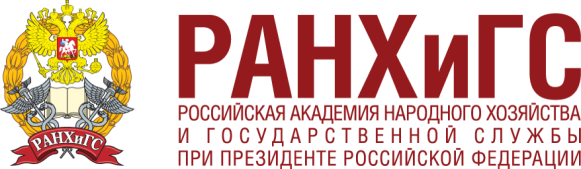 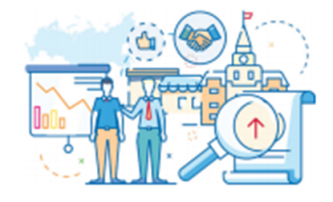 Таким образом, в Хабаровском крае реализуется 5 региональных проекта из 5 возможных федеральных проекта. К каждому региональному проекту подкреплена своя государственная программа. Реализация регионального проекта идет с 2018 года. В связи с этим многие мероприятия «выполнены частично», но есть и такие проекты, где мероприятия за 2019 год выполнены в полном объеме это Региональный проект «Расширение доступа субъектов МСП к финансовым ресурсам, в том числе к льготному финансированию» и Региональный проект  «Улучшение условий ведения предпринимательской деятельности». Совершенно отсутствовал отчет о ходе реализации  регионального проекта «Популяризация предпринимательства», где ответственным является  Комитет по молодежной политике Правительства края
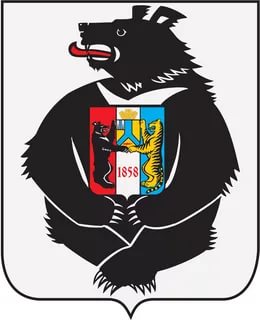 Дальневосточный
институт
управления
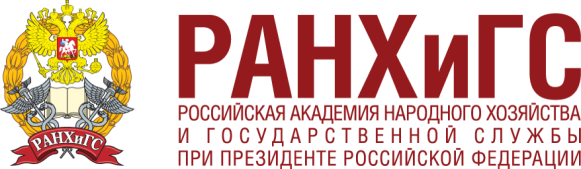 Муниципальная программа 
«Содействие развитию малого и среднего предпринимательства в городском округе «Город Комсомольск-на-Амуре»
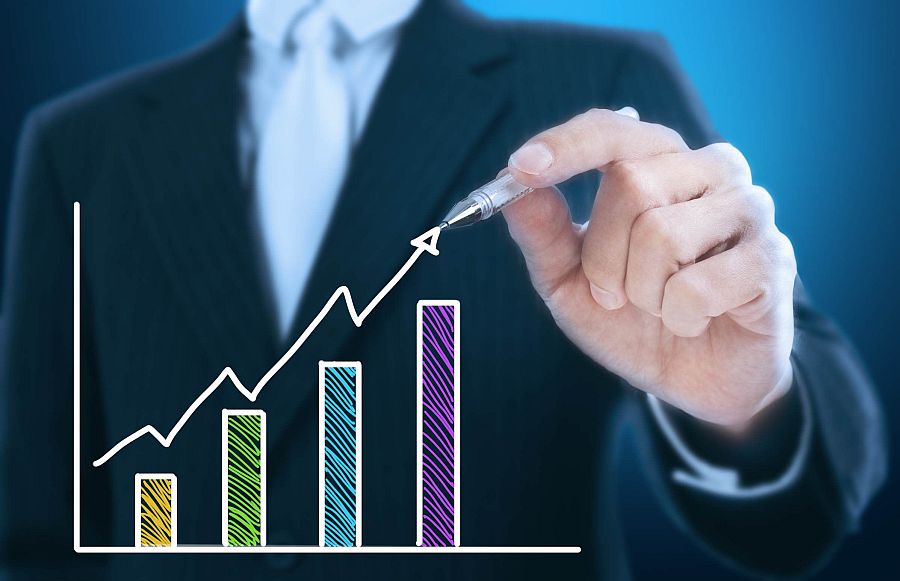 Дальневосточный
институт
управления
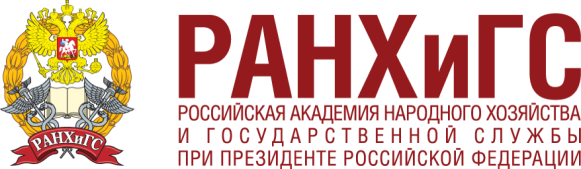 Основания разработки Программы

федеральный закон N 209-ФЗ от 24 июля 2007 г. «О развитии малого и среднего предпринимательства в Российской Федерации»; -
 федеральный закон N 131-ФЗ от 06 октября 2003 г. «Об общих принципах организации местного самоуправления в Российской Федерации»; 
закон Хабаровского края от 29 мая 2013 г. N 284 «О развитии малого и среднего предпринимательства в Хабаровском крае»;
 постановление правительства Хабаровского края N 124-пр от 17 апреля 2012 г. «Об утверждении государственной целевой программы Хабаровского края «Развитее малого и среднего предпринимательства в Хабаровском крае на 2013-2020 годы»
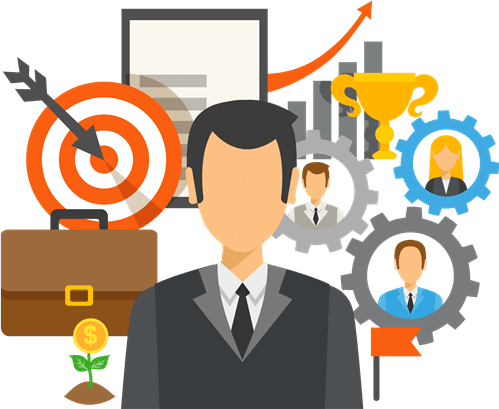 Ответственный исполнитель Программы:
Управление экономического развития администрации города Комсомольска-на-Амуре
Участники Программы:
1.Фонд поддержки малого и среднего предпринимательства г. Комсомольска-на-Амуре. 
2. Краевое государственное казенное учреждение «Центр занятости населения города Комсомольска-на-Амуре и Комсомольского района» .
3. Совет по развитию предпринимательства и улучшению инвестиционного климата при главе города Комсомольска-на-Амуре».
Источник: Официальный сайт администрации города  Комсомольск-на-Амуре https://www.kmscity.ru/ (дата обращения : 13 05. 2020).
Дальневосточный
институт
управления
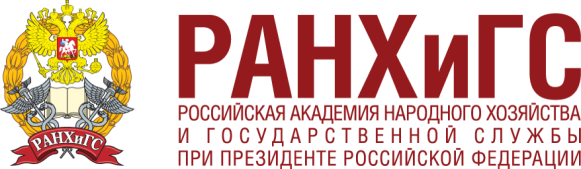 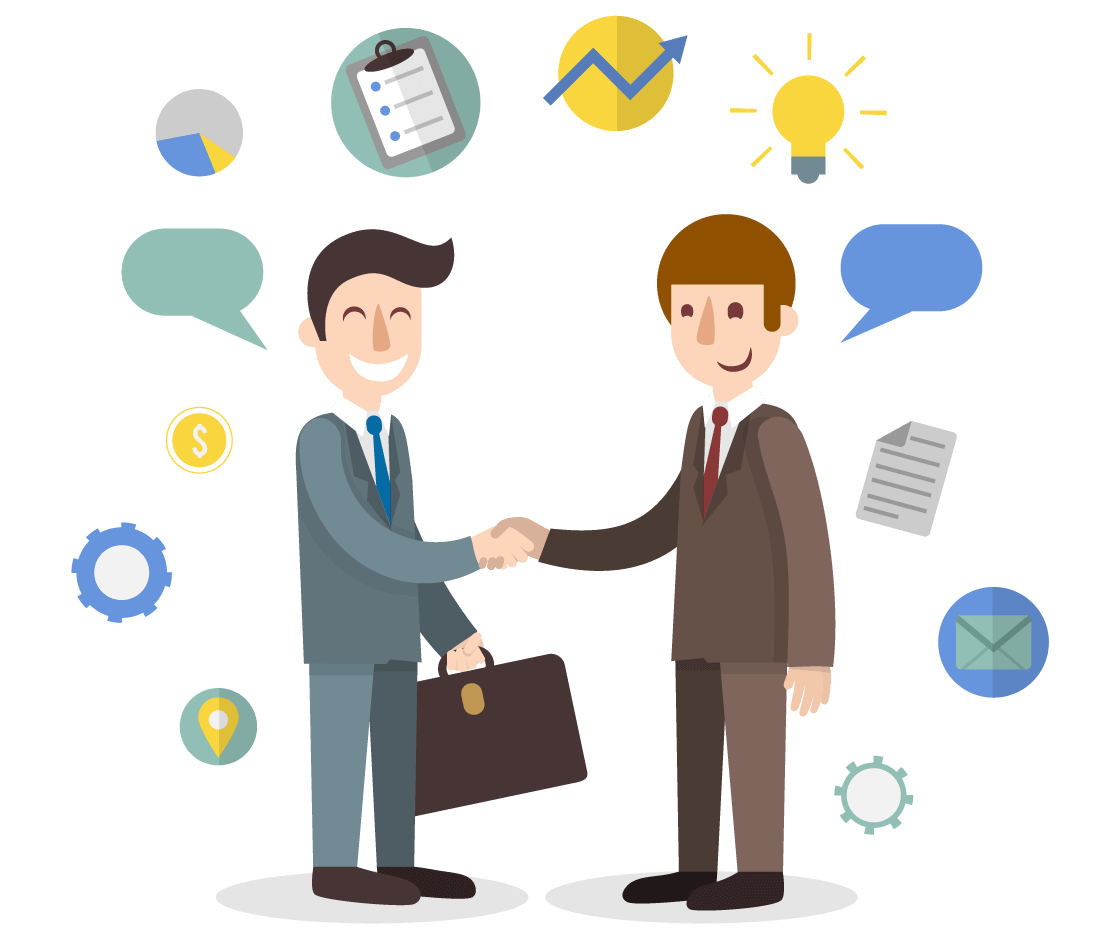 Сроки реализации Программы 2014-2022 годы
Цель Программы 
содействие развитию малого и среднего предпринимательства в городском округе «Город Комсомольск-на-Амуре»
Задачи Программы
1. Улучшение условий для развития предпринимательства в городском округе «Город Комсомольск-на-Амуре». 
2. Создание и развитие организаций инфраструктуры поддержки предпринимательства. 
3. Повышение доступности финансовых ресурсов для бизнеса. 
4. Повышение доступности информационно-консультационной. 
5. Поддержки субъектов малого и среднего предпринимательства. 
6. Развитие социального предпринимательства. 
7. Развитие молодёжного предпринимательства. 
8. Повышение конкурентоспособности субъектов малого и среднего предпринимательства. 
9. Популяризация предпринимательской деятельности и развитие предпринимательской инициативы. 
10. Предоставление имущественной поддержки субъектам малого и среднего предпринимательства и организациям, образующим инфраструктуру поддержки субъектов малого и среднего предпринимательства.
Источник: Официальный сайт администрации города  Комсомольск-на-Амуре https://www.kmscity.ru/ (дата обращения : 13 05. 2020).
Дальневосточный
институт
управления
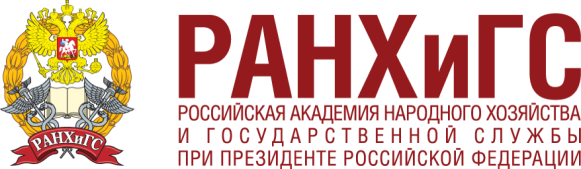 Основные мероприятия муниципальной программы
-Поддержка субъектов инфраструктуры поддержки малого и среднего предпринимательства. 
-Поддержка субъектов малого и среднего предпринимательства.
-Организационная поддержка субъектов малого и среднего предпринимательства. 
-Повышение общественного статуса предпринимательства.
-Содействие развитию молодежного предпринимательства.
-Консультационно-информационная поддержка субъектов малого и среднего предпринимательства.
-Предоставление имущественной поддержки субъектам малого и среднего предпринимательства.
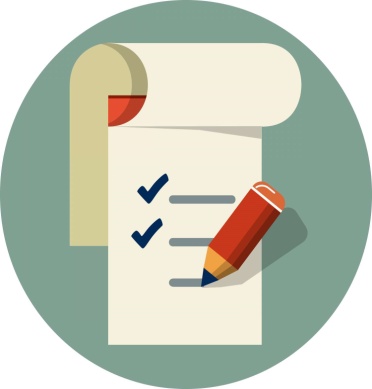 Ожидаемые результаты реализации Программы
1. Увеличение количества действующих субъектов малого и среднего предпринимательства. 
2. Увеличение доли численности работающих в малом и среднем бизнесе в общей численности занятых в экономике города. 
3. Увеличение оборота малых и средних предприятий. 
4. Увеличение налоговых и неналоговых поступлений от субъектов малого и среднего предпринимательства.
Источник: Официальный сайт администрации города  Комсомольск-на-Амуре https://www.kmscity.ru/ (дата обращения : 13 05. 2020).
Дальневосточный
институт
управления
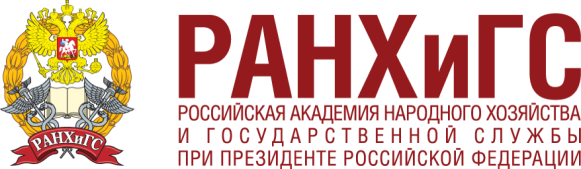 В 2019 году продолжилась тенденция по сокращению числа субъектов малого и среднего предпринимательства в городе Комсомольске-на-Амуре.
Число субъектов МСП по состоянию на 01 января 2020 года составило 7 426 единиц, что составляет 98 % к аналогичному периоду прошлого года (7 578 единиц).
Таблица – динамика численности субъектов малого и среднего предпринимательства в 2018-2019 гг.
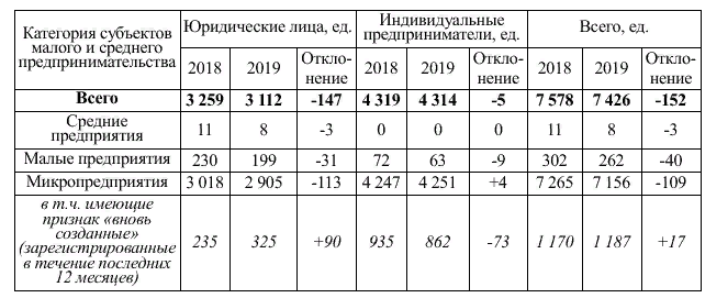 Как видно из динамики численности субъектов МСП наибольшее снижение количества субъектов МСП произошло среди юридических лиц, в том числе в связи с уточнением сведений, содержащихся в Едином реестре субъектов МСП, и исключением недействующих юридических лиц, а также лиц, сведения о которых признаны недостоверными.
Источник: Официальный сайт администрации города  Комсомольск-на-Амуре https://www.kmscity.ru/ (дата обращения : 13 05. 2020).
Дальневосточный
институт
управления
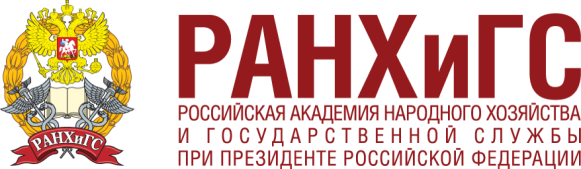 Согласно сведений УФНС по Хабаровскому краю при формировании сведений Реестра 2019 года из Реестра были исключены 341 юридическое лицо и 247 индивидуальных предпринимателей по следующим причинам:

- уполномоченным органом принято решение об исключении из ЕГРЮЛ недействующего юридического лица (53 юридических лиц);
- уполномоченным органом принято решение о предстоящем исключении юридического лица из ЕГРЮЛ в связи с наличием в ЕГРЮЛ сведений о недостоверности (8 юридических лиц)
- исключение юридических лиц из ЕГРЮЛ в связи с наличием сведений о недостоверности (19 юридических лиц);
- нахождение в стадии ликвидации (12 юридических лиц);
- отсутствие у налоговых органов сведений о среднесписочной численности работников за 2018 год и (или) сведений о доходе, полученном от осуществления предпринимательской
деятельности за 2018 год (244 юридических лица и 230 индивидуальных предпринимателей);
- изменение организационно-правовой формы юридического лица, либо доли участия учредителей (5 юридических лиц);
- индивидуальный предприниматель прекратил деятельность в связи с принятием им соответствующего решения (17 ИП).
Кроме того, на численность субъектов МСП повлияли такие факторы как повышение с 2019 года НДС с 18 до 20%, отмена пониженных тарифов страховых взносов для предприятий, работающих на упрощённой и патентной системах налогообложения или едином налоге на вмененный доход (ЕНВД), внедрение новой контрольно-кассовой техники.
Источник: Официальный сайт администрации города  Комсомольск-на-Амуре https://www.kmscity.ru/ (дата обращения : 13 05. 2020).
Дальневосточный
институт
управления
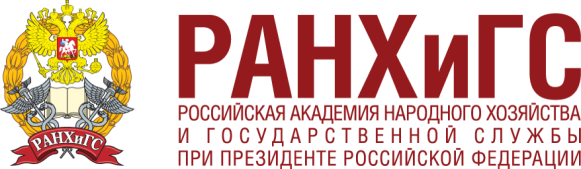 В сфере малого и среднего бизнеса города Комсомольска-на-Амуре в 2019 году оценочно занято 30,9 тыс. человек.
Малое и среднее предпринимательство представлено во всех отраслях экономики города.
Структура субъектов малого и среднего бизнеса по видам экономической деятельности в 2019 году представлена следующим образом:
- оптовая и розничная торговля – 37,4%;
- транспорт и связь – 13,3%;
- операции с недвижимым имуществом – 10,0%;
- строительство - 9,6%;
- обрабатывающие производства – 6,4%;
- профессиональная, научно-техническая деятельность – 6,1%;
- гостиницы и рестораны – 3,6%;
- здравоохранение и предоставление социальных услуг – 2,3%;
- образовательная деятельность – 1,5%
- сельское хозяйство, охота и лесное хозяйство - 1,3%;
- другие виды деятельности – 8,5%.
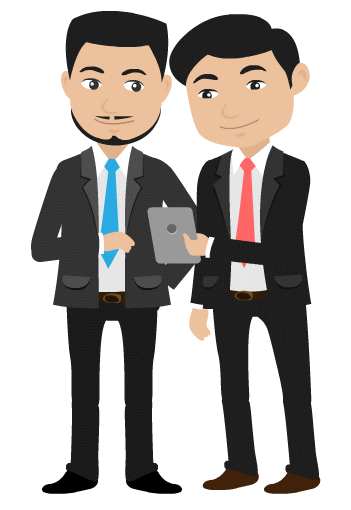 Источник: Официальный сайт администрации города  Комсомольск-на-Амуре https://www.kmscity.ru/ (дата обращения : 13 05. 2020).
Дальневосточный
институт
управления
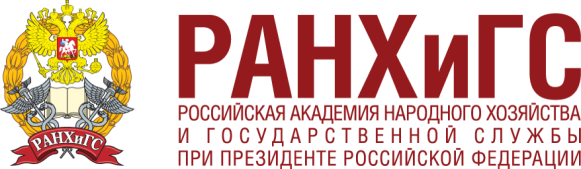 В структуре малого и среднего бизнеса в 2019 году по сравнению с 2018 существенных изменений не произошло. Сохранилась тенденция по сокращению предприятий оптовой и розничной торговли, и увеличению количества субъектов МСП в сфере транспорта, строительства, образовательной деятельности. Оборот продукции, работ (услуг) субъектов МСП в действующих ценах в 2019 году составил 65 500,78 млн руб.

В целях развития МСП в городе продолжает действовать Фонд поддержки малого и среднего предпринимательства г. Комсомольска-на-Амуре, а также представительства краевых объектов инфраструктуры поддержки: Фонд малого предпринимательства Хабаровского края, Краевое агентство содействия предпринимательству, Дальневосточное агентство содействия инновациям, представительство АО «МСП Банк».
В течение 2019 года в рамках реализации мероприятий муниципальной
программы:
1) Оказана поддержка субъекту инфраструктуры поддержки малого и среднего предпринимательства некоммерческой организации «Фонд поддержки малого и среднего предпринимательства г. Комсомольска-на-Амуре» в форме предоставления субсидии на общую сумму 576,51 тыс. рублей, в т.ч. 288,25 – за счет средств краевого бюджета, в целях реализации мероприятий программы, в том числе посредством оказания комплекса информационно-консультационных услуг и мер поддержки, направленных на создание и развитие субъектов малого и среднего предпринимательства.
Источник: Официальный сайт администрации города  Комсомольск-на-Амуре https://www.kmscity.ru/ (дата обращения : 13 05. 2020).
Дальневосточный
институт
управления
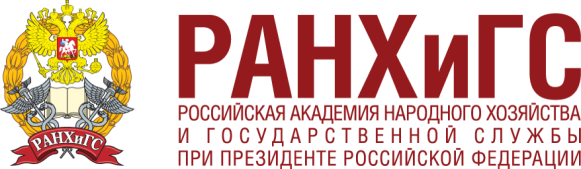 2) Предоставлена субсидия 4 субъектам малого предпринимательства города Комсомольска-на-Амуре на компенсацию затрат, связанных с развитием производства на общую сумму 924,76 тыс. рублей. 
3) Организовано участие субъектов малого и среднего предпринимательства в III межрегиональной выставка - ярмарке ведущих отраслей экономики города, продукции и услуг малого и среднего бизнеса «Город ЮНОСТИ - бизнес и перспективы 2019».
Всего в выставке приняли 58 предприятий и организаций, из них 32 -Комсомольск-на-Амуре.







4) Осуществлено сопровождение 9 СМСП при подготовке ими конкурсной документации для участия в конкурсах для социальных предпринимателей, в том числе для получения грантовой поддержки. Вместе с тем, федеральная грантовая поддержка оказывается только некоммерческим проектам, региональная грантовая поддержка не оказывается. По итогам участия социальных предпринимателей в конкурсах получены дипломы участников, без предоставления финансирования.
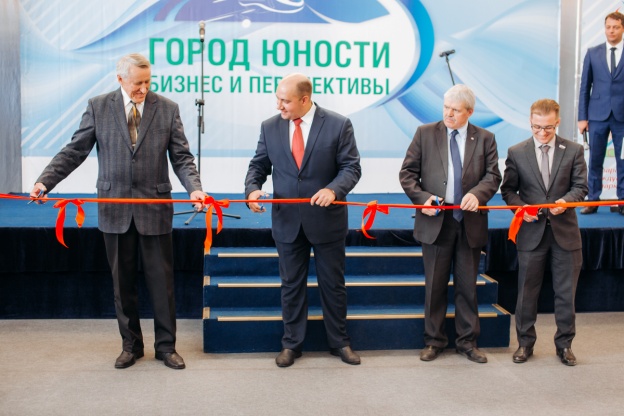 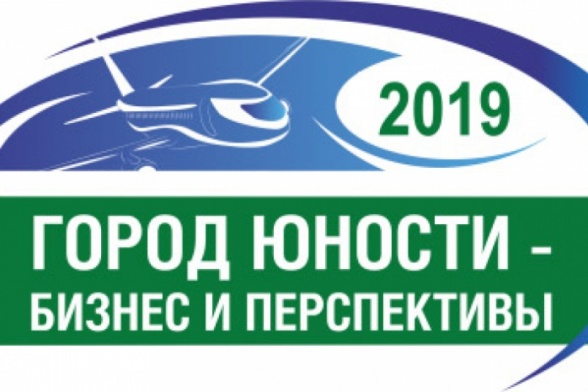 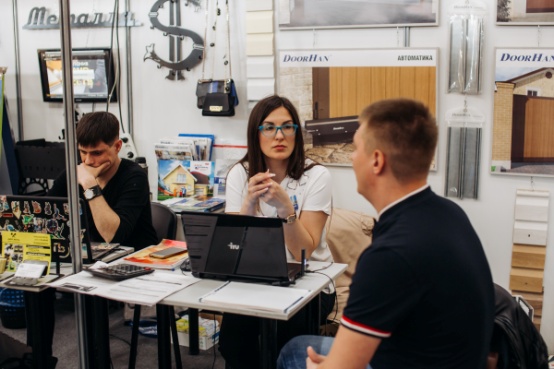 Источник: Официальный сайт администрации города  Комсомольск-на-Амуре https://www.kmscity.ru/ (дата обращения : 13 05. 2020).
Дальневосточный
институт
управления
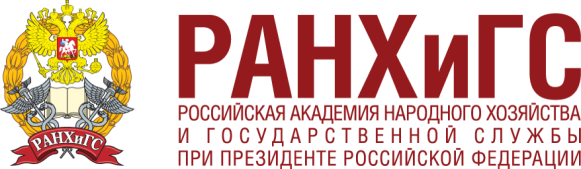 5) В целях оказания содействия СМСП в развитии их торговых, производственных и информационных связей с зарубежными партнерами путем размещения и освещения в прессе, на сайте администрации города Комсомольска-на-Амуре предстоящих международных конгрессов, фестивалей, семинаров, выставок и ярмарок на официальном сайте органов местного самоуправления города Комсомольска-на-Амуре в разделе «Развитие предпринимательства» размещены ссылки на:
- портал внешнеэкономической деятельности Хабаровского края (календарь выставок на 2019 год);
план выставок на 2019, организуемых ООО «Хабаровская международная 
ярмарка». Проводилось информирование СМСП о возможности участия
 в международной промышленной выставке
 «EXPO-RUSSIA UZBEKISTAN 2019».

6) В целях повышения общественного статуса предпринимательской деятельности продолжается реализация проекта «Истории успеха» в виде опубликования статей на сайте «Малый бизнес Комсомольска-на-Амуре» (https://mbk.kmscity.ru) об успешных предпринимателях города, получивших поддержку. В 2019 году опубликовано 15 историй успеха. 

7) Оказано содействие участие СМСП в краевом конкурсе «Предприниматель года» путем информирования СМСП.
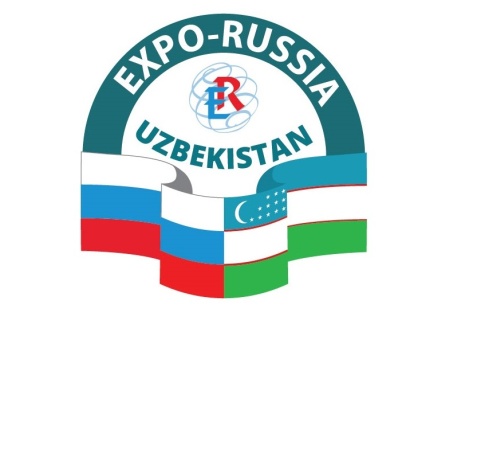 Источник: Официальный сайт администрации города  Комсомольск-на-Амуре https://www.kmscity.ru/ (дата обращения : 13 05. 2020).
Дальневосточный
институт
управления
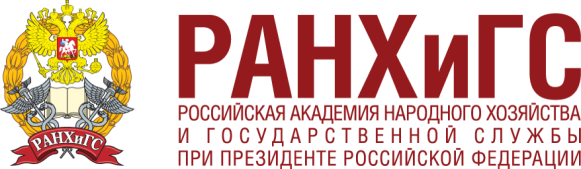 8) Оказывалось содействие работе Совета по развитию предпринимательства и улучшению инвестиционного климата при главе города в виде подготовки материалов к заседаниям Координационного комитета Совета, совещаниям в формате «круглого стола», инициированных Советом. Осуществлялась координация реализации «Проектов» Совета, направленных на устранение системных проблем (в т.ч. административных барьеров), препятствующих развитию СМСП. В течение 2019 года проведено 4 заседаний Совета.

9) Оказано содействие в проведении конкурса среди школьников «Шаги в бизнес», в том числе в финансировании мероприятия на общую сумму 18,42 тыс. рублей. Школьниками города подготовлено и защищено 17 проектов в трех номинациях «Собственное дело», «Социальное предпринимательство», «Онлайн-предпринимательство».

10) Оказывалось содействие работе предпринимательских классов, созданных на базе образовательных учреждений города. В 2018-2019 учебных годах «Предпринимательские классы» созданные в пяти средних образовательных школах (№ 8,23,32,36,50). С 6 членами Совета по предпринимательству заключены договоры менторства.
 
11) Для СМСП проведено 66 информационных мероприятия, участие в которых приняли 744 участников, из них 368-СМСП. Всего оказано 601 профессиональные консультация, из них, из них 473 оказаны консультации СМСП.
Источник: Официальный сайт администрации города  Комсомольск-на-Амуре https://www.kmscity.ru/ (дата обращения : 13 05. 2020).
Дальневосточный
институт
управления
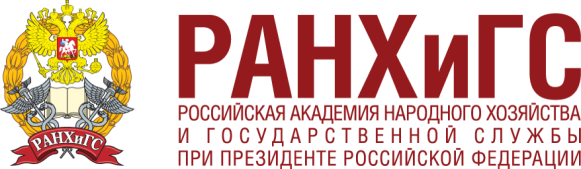 12) Подготовлен видеоролик «Инвестиции в Комсомольск» за счет средств Фонда, для подготовки мероприятий и проведения консультаций осуществлялась подготовка информационно-справочных материалов о мерах поддержки, реализуемых на региональном уровне.

13) Оказывались информационно-консультационные услуги СМСП по оформлению документов и получению кредитов из бюджетных и внебюджетных источников, в том числе с приглашением представителей Гарантийного Фонда Хабаровского края, МКК «Фонд поддержки предпринимательства Хабаровского края», АО «МСП банк», коммерческих банков. На заседании Совета рассмотрен вопрос «О доступности финансовых ресурсов для бизнеса» в части предоставления льготных кредитов по программам АО «Корпорация МСП», с приглашением заместителя директора дополнительного офиса №1402 в г. Комсомольске-на-Амуре, филиала ПАО Дальневосточный Банк «Хабаровский».
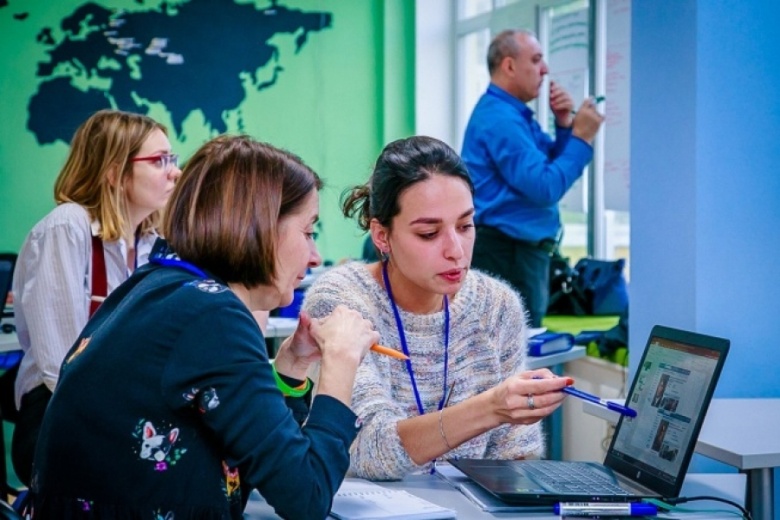 14) Запущен проект «Школа поставщика». Проведено 5 семинаров на актуальные темы по участию в государственных и муниципальных закупках. Продолжается реализация проекта «Крупный бизнес малому» в виде постоянного размещения информации о закупках крупных промышленных предприятий города на сайте «Малый бизнес Комсомольска-на-Амуре».
Источник: Официальный сайт администрации города  Комсомольск-на-Амуре https://www.kmscity.ru/ (дата обращения : 13 05. 2020).
Дальневосточный
институт
управления
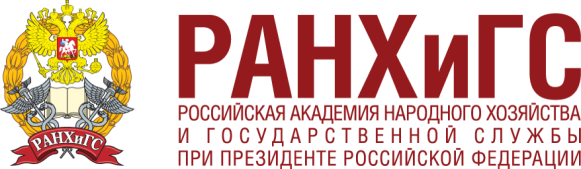 15) В целях полного и своевременного информирования СМСП о действующих мерах поддержки регулярно обновляется и дополняется раздел «Развитие предпринимательства» на официальном сайте органов местного самоуправления Города Комсомольска-на-Амуре. Актуализируется и дополняется информация, размещаемая на сайте «Малый бизнес Комсомольска-на-Амуре».

16) На постоянной основе осуществляется ведение Реестра СМСП- получателей поддержки с опубликованием сведений на официальном сайте органов местного самоуправления города Комсомольска-на-Амуре.

17) Осуществлялось ведение Перечня муниципального имущества, используемого в целях предоставления во временное владение и (или) в пользование СМСП и организациям, образующим инфраструктуру поддержки субъектов малого и среднего предпринимательства ведется с 2008 года, утвержденного постановлением администрации города от 30 декабря 2008 г. № 188-па. В течение 2019 года Перечень дополнен дополнительными 13 объектами. Количество объектов, включенных в Перечень в г. Комсомольске-на-Амуре на 01.01.2020 г. составляет 134 единиц и является одним из наибольших по Хабаровскому краю.
Источник: Официальный сайт администрации города  Комсомольск-на-Амуре https://www.kmscity.ru/ (дата обращения : 13 05. 2020).
Дальневосточный
институт
управления
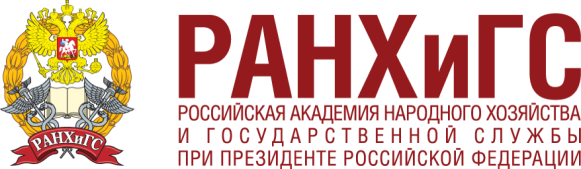 18) Осуществлялось предоставление в аренду муниципального имущества из Перечня. По состоянию на 01.01.2020 г. доля сданных в аренду субъектам МСП объектов муниципального недвижимого имущества, включенного в Перечень, составила 91,8%. Из 134 объектов, включённых в Перечень, в аренду СМиСП предоставлено123 объекта.
19) В 2019 году в порядке, определенном Федеральным законом № 159-ФЗ «Об особенностях отчуждения недвижимого имущества, находящегося в государственной или в муниципальной собственности и арендуемого субъектами малого и среднего предпринимательства, и о внесении изменений в отдельные законодательные акты Российской Федерации», заключено 8 договоров купли-продажи арендуемого СМСП имущества на общую сумму 63 719 955,00 руб., из которых 7 договоров с рассрочкой платежа на 5 лет., 1 договор с отсрочкой платежа на 3 месяца.
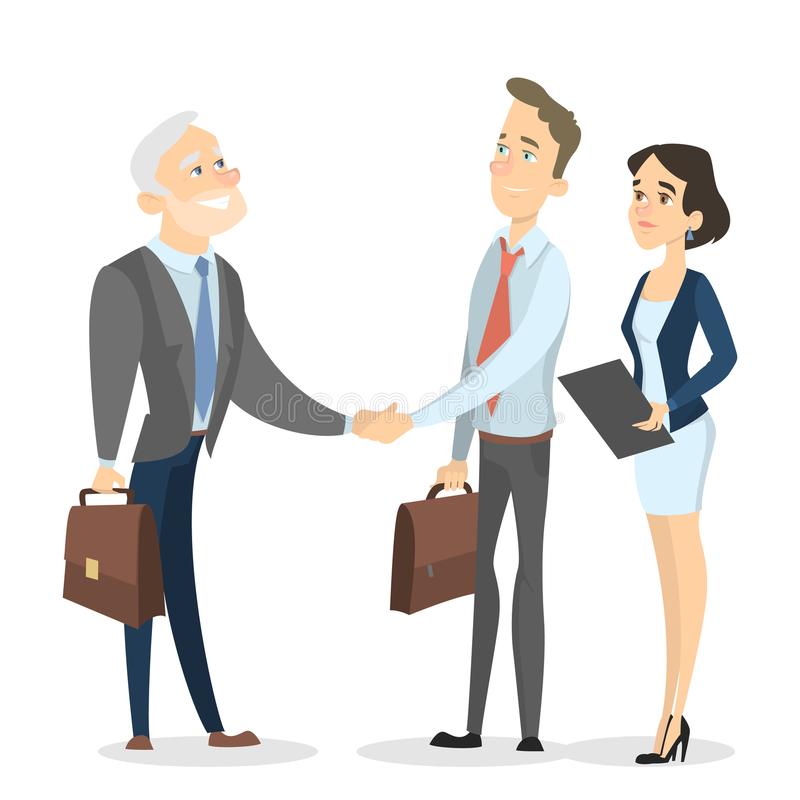 Источник: Официальный сайт администрации города  Комсомольск-на-Амуре https://www.kmscity.ru/ (дата обращения : 13 05. 2020).
Дальневосточный
институт
управления
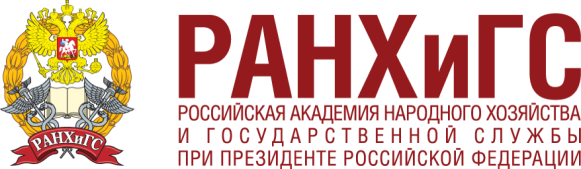 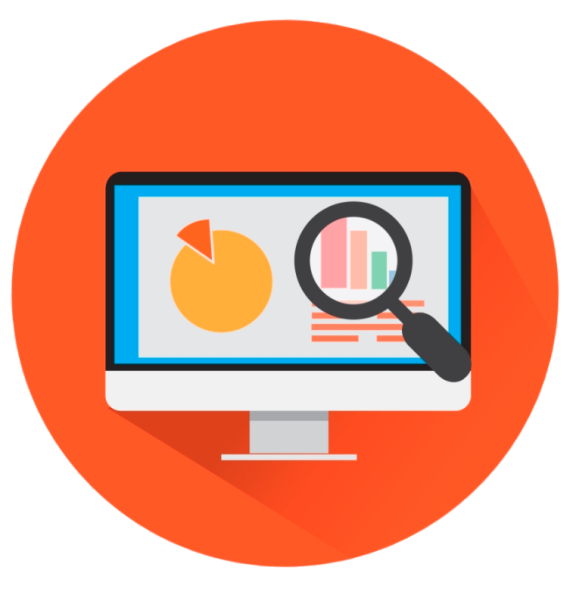 Таким образом, реализация мероприятий осуществляется по плану.
Неполное освоение средств на реализацию мероприятия по предоставлению субсидий субъектам малого и среднего предпринимательства города Комсомольска-на-Амуре на компенсацию затрат, связанных с развитием производства обусловлено отсутствием
заявлений от СМСП, документы которых соответствуют условиям конкурсного отбора, при ужесточением условий при предоставлении субсидии, по сравнению с 2014-2018 гг. (в части обязательства достижения результатов предоставления субсидии).

Эффективность Программы составляет 0,951 - программа эффективная.
Дальневосточный
институт
управления
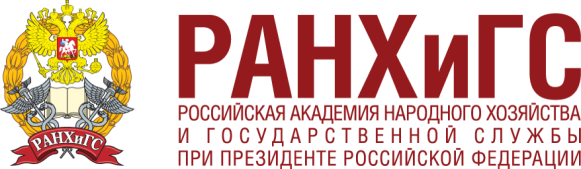 Муниципальная программа
«Развитие и поддержка малого и среднего предпринимательства в Комсомольском муниципальном районе на 2019-2030 годы»
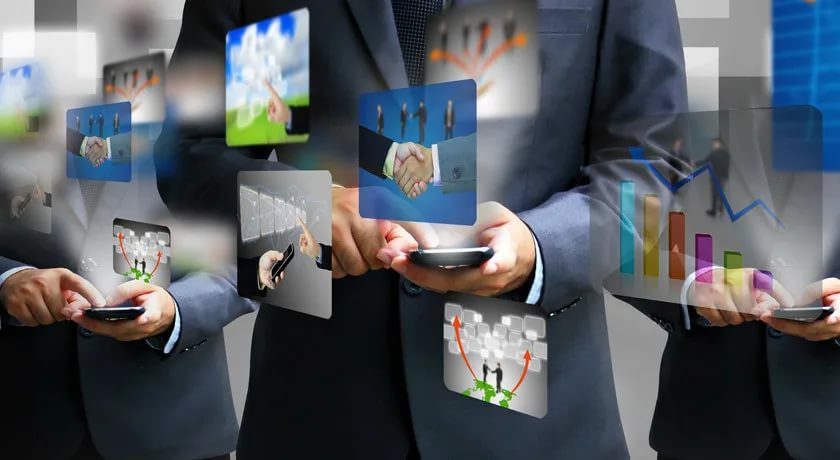 Дальневосточный
институт
управления
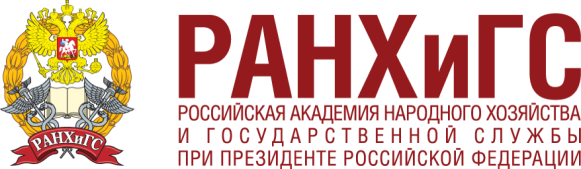 Характеристика текущего состояния и проблем в сфере малого и среднего предпринимательства
Предпринимательский сектор занимает стабильное место в структуре экономики Комсомольского муниципального района  и является одним из самых важных в общей системе рыночных отношений сектором экономики.
В 2017 году прирост СМСП составил 24 процента к уровню 2016 года. В соответствии с данными единого федерального реестра МСП на территории района представляют 240 индивидуальных предпринимателей и 147 юридических лиц, из них микропредприятия – 367 единиц, малые предприятия – 18 единиц, средние предприятия – 2 предприятия.
Отраслевая структура малых предприятий в районе на протяжении ряда лет практически не меняется, она отражает картину, сложившуюся в целом в крае и России. Более привлекательной для предприятий малого бизнеса остается непроизводственная сфера деятельности. 
Около 50 процентов всех СМСП осуществляют деятельность в сфере торговли и общественного питания, 10 процентов – в лесной отрасли, 15 процентов – в жилищно-коммунальном хозяйстве, 25 процентов – в прочих отраслях. 80 процентов от числа индивидуальных предпринимателей заняты в сфере торговли и общественного питания, 20 процентов – занимаются оказанием бытовых и прочих услуг.
Источник: Официальный сайт администрации Комсомольского муниципального района : режим доступа. - https://raion-kms.khabkrai.ru/ (дата обращения : 11.05. 2020).
Дальневосточный
институт
управления
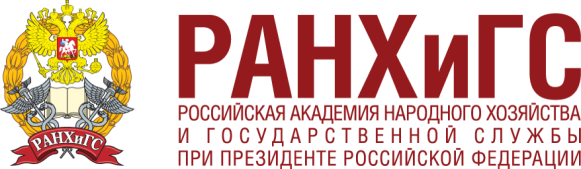 Характеристика текущего состояния и проблем в сфере малого и среднего предпринимательства
Несмотря на проводимую работу по оказанию содействия развитию малого и среднего бизнеса, существует ряд проблем. На развитие МСП оказывает негативное влияние ряд факторов, имеющих как общероссийское, так и местное значение. 
Наиболее значимые из них:
 недостаток собственных финансовых ресурсов для развития бизнеса;
 высокая стоимость и сложность получения банковских кредитных ресурсов;
 недостаток квалифицированных кадров, знаний и информации для ведения предпринимательской деятельности;
 сложные стартовые условия для начала бизнеса;
 недостаточно позитивное восприятие предпринимательства населением, а также недостаточно активное взаимодействие власти и бизнеса.
	Таким образом, очевидна актуальность принятия на муниципальном уровне мер для дальнейшего развития МСП. Реализация данной Программы позволит системно направлять средства на решение неотложных проблем в данном секторе экономики района.
Источник: Официальный сайт администрации Комсомольского муниципального района : режим доступа. - https://raion-kms.khabkrai.ru/ (дата обращения : 11.05. 2020).
Дальневосточный
институт
управления
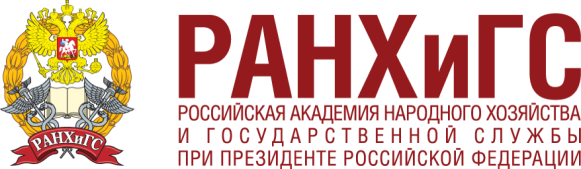 Муниципальная программа «Развитие и поддержка малого и среднего предпринимательства в Комсомольском муниципальном районе на 2019-2030 годы»
Задачи Программы:
1. расширение доступа к финансовым ресурсам;
2. развитие производственного и инновационного
потенциала малого и среднего предпринимательства;
3.совершенствование информационного, образовательного и аналитического обеспечения МСП;
4.создание условий для начала предпринимательской
деятельности;
5. снижение неформальной занятости населения;
6. формирование положительного имиджа
предпринимательства, развитие делового сотрудничества бизнеса и власти
Цели Программы:

 Создание благоприятных условий для устойчивого
функционирования и развития малого и среднего
предпринимательства на территории Комсомольского
муниципального района
Источник: Официальный сайт администрации Комсомольского муниципального района : режим доступа. - https://raion-kms.khabkrai.ru/ (дата обращения : 11.05. 2020).
Дальневосточный
институт
управления
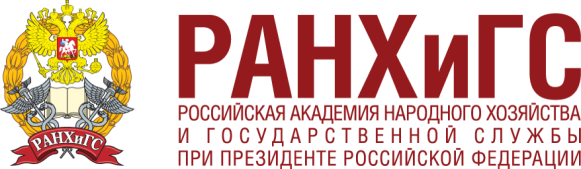 Сравнение Задач
Дальневосточный
институт
управления
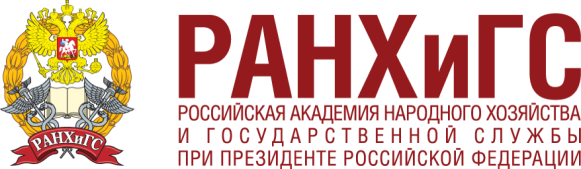 Сравнение Задач
Дальневосточный
институт
управления
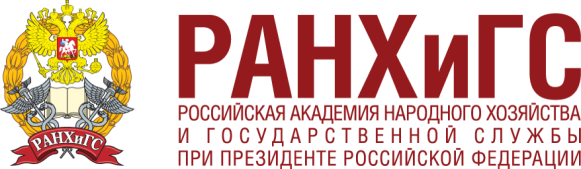 Сравнение Задач
Дальневосточный
институт
управления
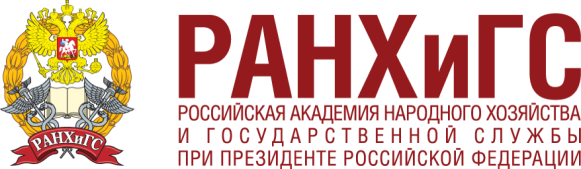 Мероприятия
Источник: Официальный сайт администрации Комсомольского муниципального района : режим доступа. - https://raion-kms.khabkrai.ru/ (дата обращения : 11.05. 2020).
Дальневосточный
институт
управления
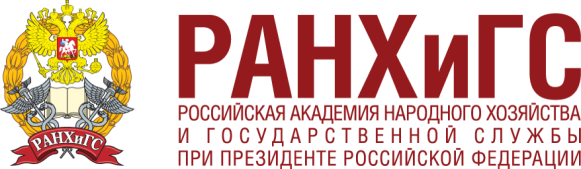 Конечный результат реализации Программы
В результате Программы к 2030 году ожидается достижение следующих результатов:
количество СМСП – получателей поддержки составит не менее 36 единиц;
количество начинающих предпринимателей – получателей поддержки составит не менее 12 единиц;
 доля среднесписочной численности работников СМСП в среднесписочной численности работников всех предприятий и организаций муниципального района увеличится до 52 процентов;
годовой объем муниципальных закупок товаров, работ, услуг для муниципальных нужд, осуществляемых у СМСП, в совокупном стоимостном объеме муниципальных контрактов, заключённых по результатам закупок, составит не менее 25 процентов;
прирост количества СМСП, осуществляющих деятельность на территории района, составит не менее 5 процентов ежегодно;
Источник: Официальный сайт администрации Комсомольского муниципального района : режим доступа. - https://raion-kms.khabkrai.ru/ (дата обращения : 11.05. 2020).
Дальневосточный
институт
управления
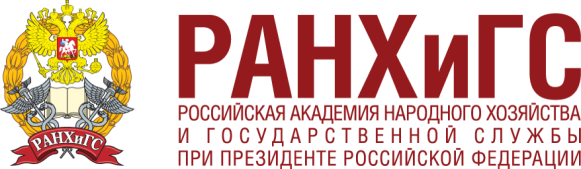 Конечный результат реализации Программы
В результате Программы к 2030 году ожидается достижение следующих результатов:
доля граждан, планирующих открыть собственный бизнес в течение ближайших 3 лет, увеличится до 5 процентов;
количество малых и средних предприятий в районе на 1000 жителей составит 24,5 единиц;
доля налоговых поступлений по специальным налоговым режимам от СМСП в общих налоговых доходах муниципального района достигнет 6 процентов;
количество выданных патентов в расчете на 10 тыс. человек населения муниципального района составит не менее 15 единиц ежегодно;
количество участников в обучающих семинарах по социальному предпринимательству составит не менее 60 человек;
доля оборота МСП в общем обороте предприятий и организаций муниципального района увеличится до 68 процентов.
Источник: Официальный сайт администрации Комсомольского муниципального района : режим доступа. - https://raion-kms.khabkrai.ru/ (дата обращения : 11.05. 2020).
Дальневосточный
институт
управления
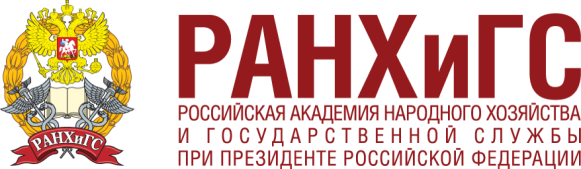 Сведения о достижении индикаторов Муниципальной программы за 2019 год
Источник: Официальный сайт администрации Комсомольского муниципального района : режим доступа. - https://raion-kms.khabkrai.ru/ (дата обращения : 11.05. 2020).
Дальневосточный
институт
управления
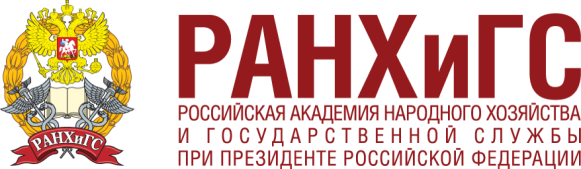 Сведения о достижении индикаторов Муниципальной программы за 2019 год
Источник: Официальный сайт администрации Комсомольского муниципального района : режим доступа. - https://raion-kms.khabkrai.ru/ (дата обращения : 11.05. 2020).
Дальневосточный
институт
управления
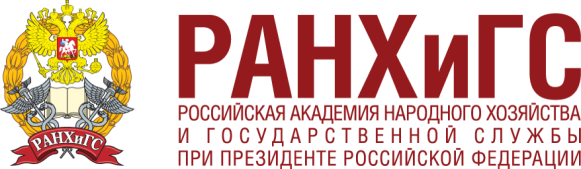 Сведения о достижении индикаторов Муниципальной программы за 2019 год
Источник: Официальный сайт администрации Комсомольского муниципального района : режим доступа. - https://raion-kms.khabkrai.ru/ (дата обращения : 11.05. 2020).
Дальневосточный
институт
управления
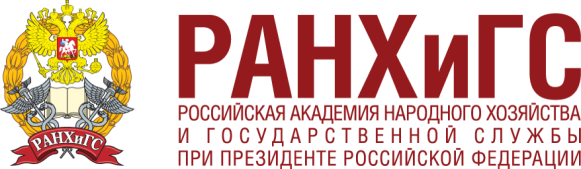 Сведения о достижении индикаторов Муниципальной программы за 2019 год
Источник: Официальный сайт администрации Комсомольского муниципального района : режим доступа. - https://raion-kms.khabkrai.ru/ (дата обращения : 11.05. 2020).
Дальневосточный
институт
управления
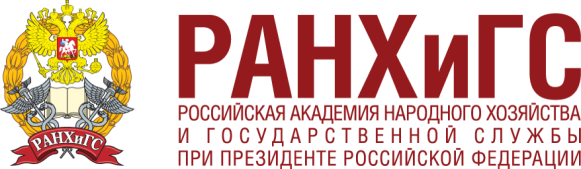 Сведения о достижении индикаторов Муниципальной программы за 2019 год
Источник: Официальный сайт администрации Комсомольского муниципального района : режим доступа. - https://raion-kms.khabkrai.ru/ (дата обращения : 11.05. 2020).
Дальневосточный
институт
управления
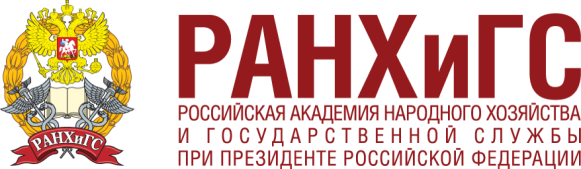 Вывод
По результатам реализации Программы за 2019 год отделом экономического развития и инвестиций проведена оценка ее эффективности, которая учитывает: 
1. Степень достижения целевых показателей (индикаторов) Программы.
Оценка проводилась на основе 8 показателей. По 1 показателю план выполнен, по 6 показателям план перевыполнен, по 1 показателю плановое значение не достигнуто. Показатель достижения плановых значений показателей (индикаторов) равен 2,02.
2. Степень исполнения (освоения) запланированного объема расходов.
Объем финансовых средств на реализацию Программы в 2019 году -1 169,22 тыс. рублей, освоен в полном объеме. Значение показателя исполнения запланированного уровня расходов - 1,00. 
3. Степень своевременности реализации мероприятий Программы.
Все мероприятия Программы (16 мероприятий), запланированные на 2019 год, выполнены с соблюдением установленных сроков. Значение показателя своевременности реализации мероприятий Программы - 1,00.
	Показатель интегральной оценки эффективности реализации Программы составил 1,61. На основании полученных данных, можно сделать вывод о том, что эффективность Программы в 2019 году выше запланированной
	Таким образом,  можно сделать вывод, что данная программа в 2019 году являлась эффективной.
Дальневосточный институт управления
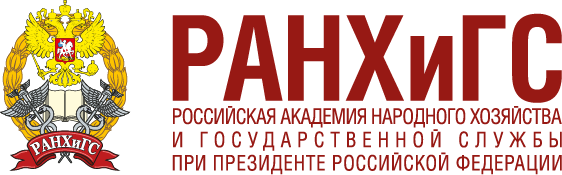 Спасибо за внимание!